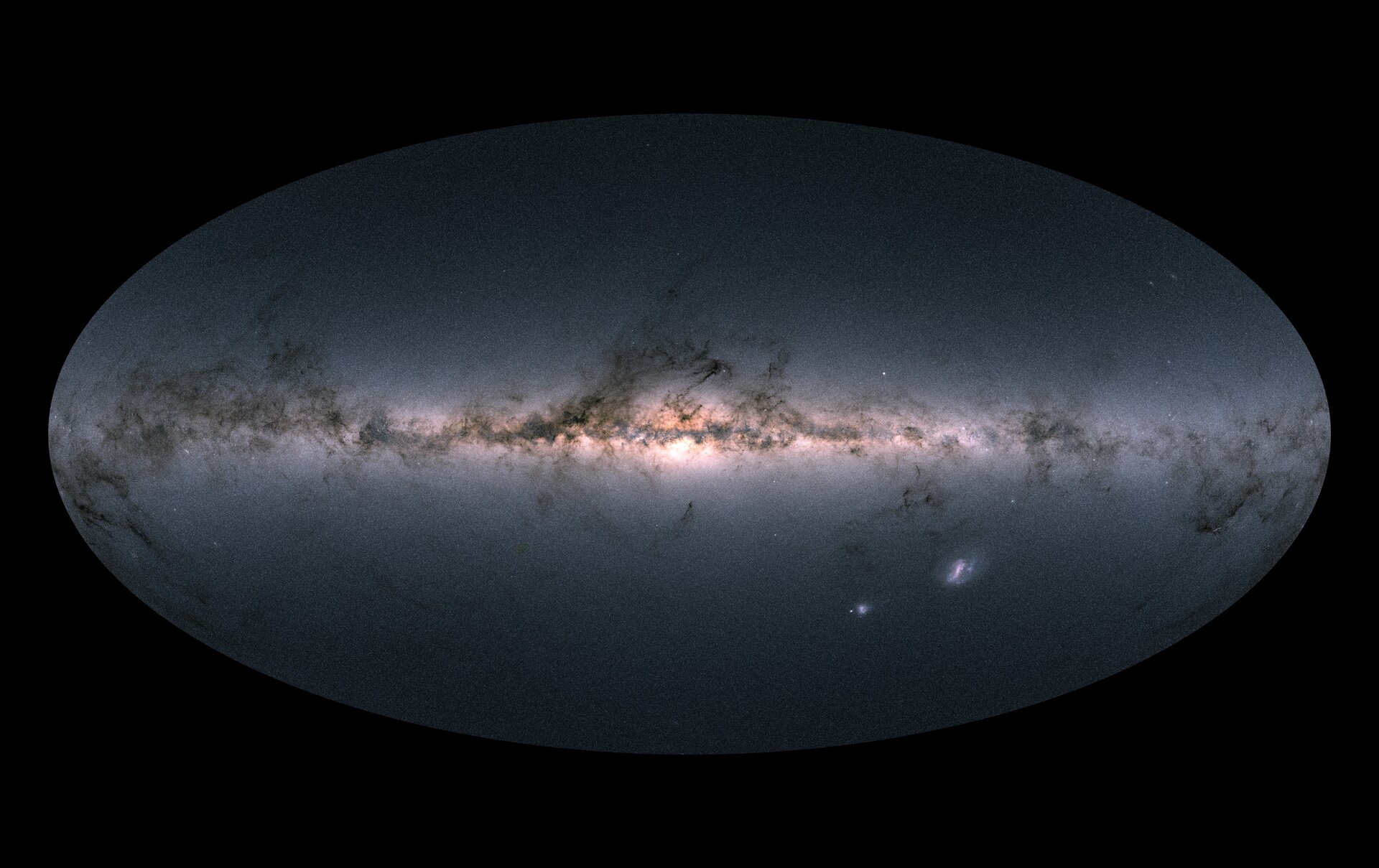 Galactic Structure
Disk Structure and Formation
Guest Lecture
Ilija Medan
How Did the Galaxy Form?
Evidence of Milky Way formation from both kinematics and chemistry
Kinematics:
Halo star: no rotational velocity
Disk stars: high rotational velocity
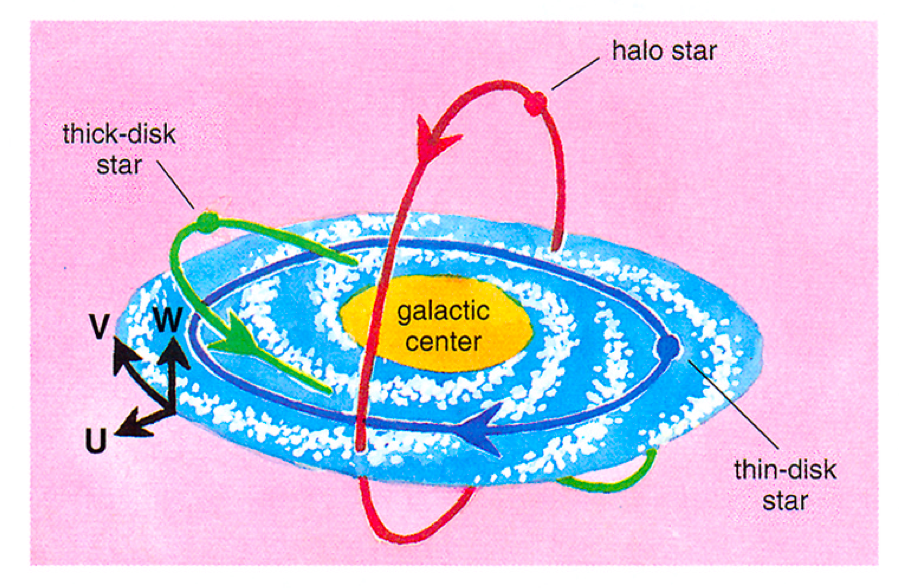 Image Credit: Cristina Chiappini
[Speaker Notes: Halo stars tend to have almost no rotational velocity (low angular momentum!). Disk is very high angular momentum]
How Did the Galaxy Form?
Evidence of Milky Way formation from both kinematics and chemistry
Kinematics:
Halo star: no rotational velocity
Disk stars: high rotational velocity
Chemistry
Alpha abundance relative to iron different for disk
Indication of periods of star formation
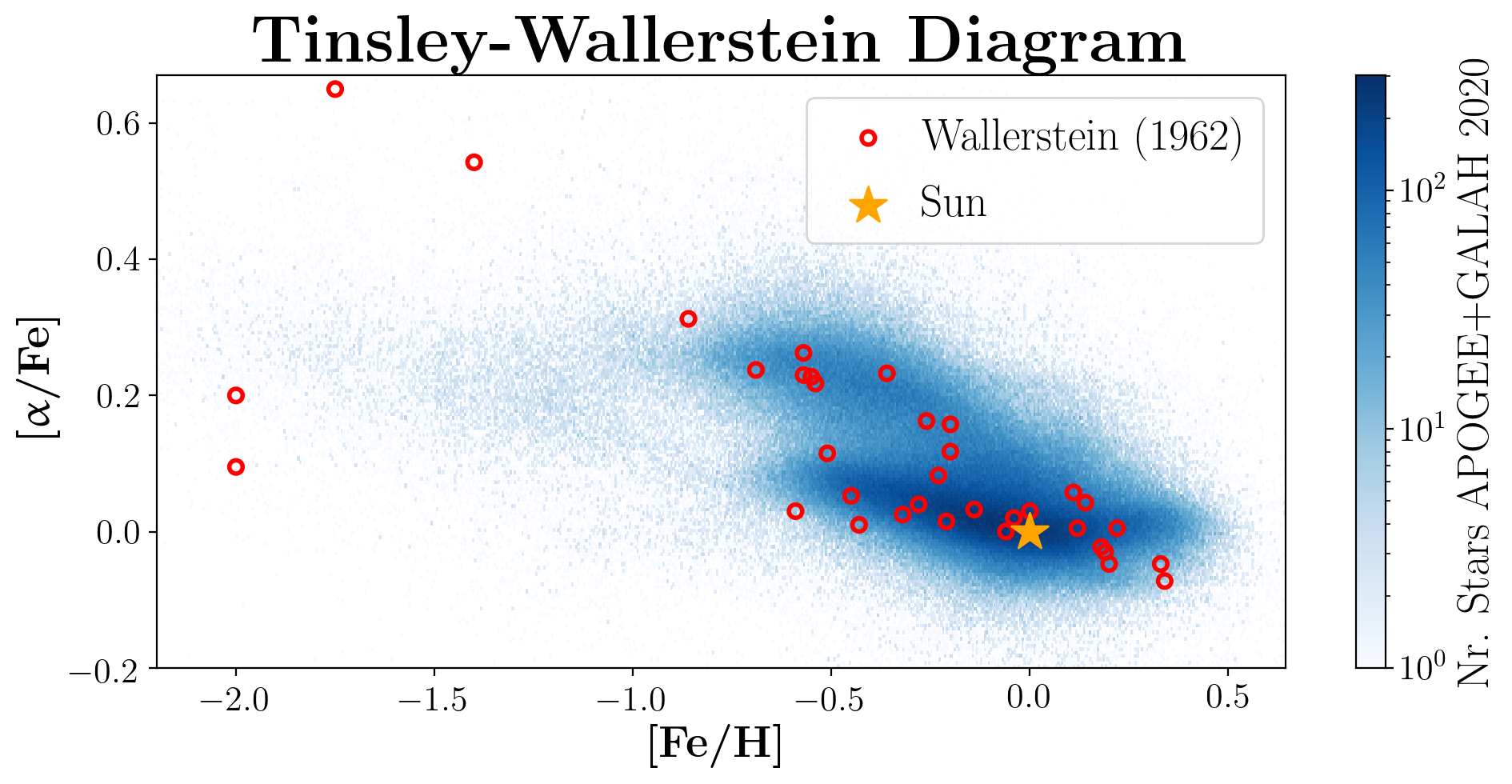 Halo + Thick Disk
Thin Disk
[Speaker Notes: Halo stars tend to have almost no rotational velocity (low angular momentum!). Disk is very high angular momentum]
How Did the Galaxy Form?
Evidence of Milky Way formation from both kinematics and chemistry
Kinematics:
Halo star: no rotational velocity
Disk stars: high rotational velocity
Chemistry
Alpha abundance relative to iron different for disk
Indication of periods of star formation
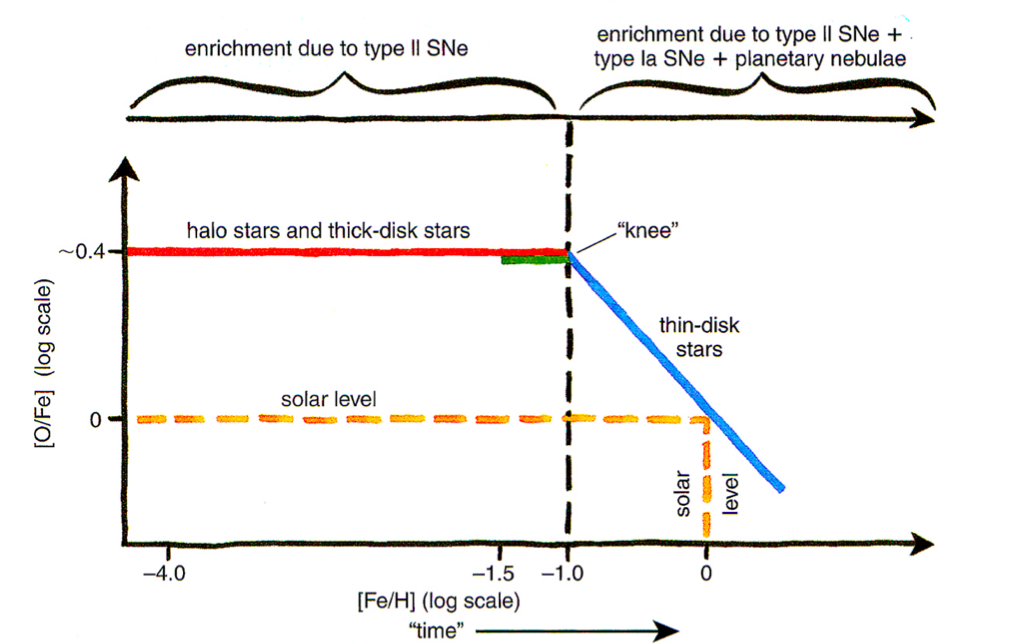 Image Credit: Cristina Chiappini
[Speaker Notes: Halo stars tend to have almost no rotational velocity (low angular momentum!). Disk is very high angular momentum

Takes ~I billion years for Type Ia to start. Disk formed after that initial period. Also some amount of star formation happening while knee part going on]
Disk Formation: Two-Infall Model
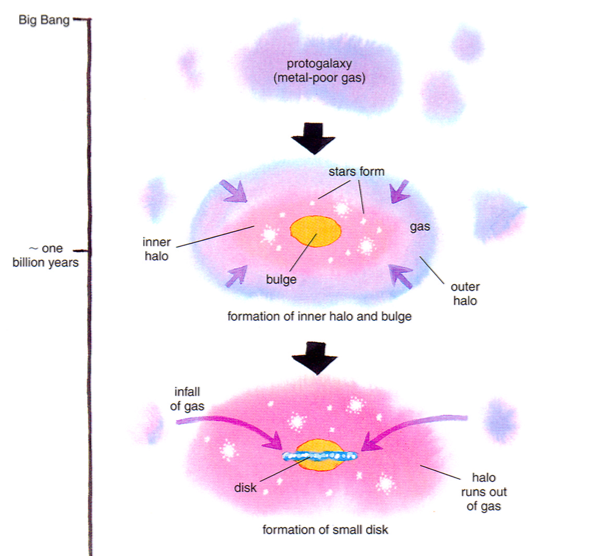 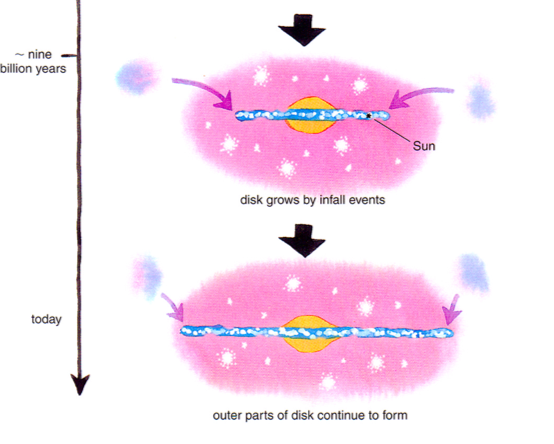 5
Image Credit: Cristina Chiappini
[Speaker Notes: First infall is what forms the halo and the bulge. This is low angular momentum gas so that’s why its not unform

Disk is formed from infall of high angular momentum gas. Probably from another merger or satellite passing by. As infall happens, get star formation. HALO FIRST DISK LAST!]
Where’s the Mass?
We now have a good visual picture of the disk
Also have good idea how it formed
How is the mass distributed? How do we trace this?
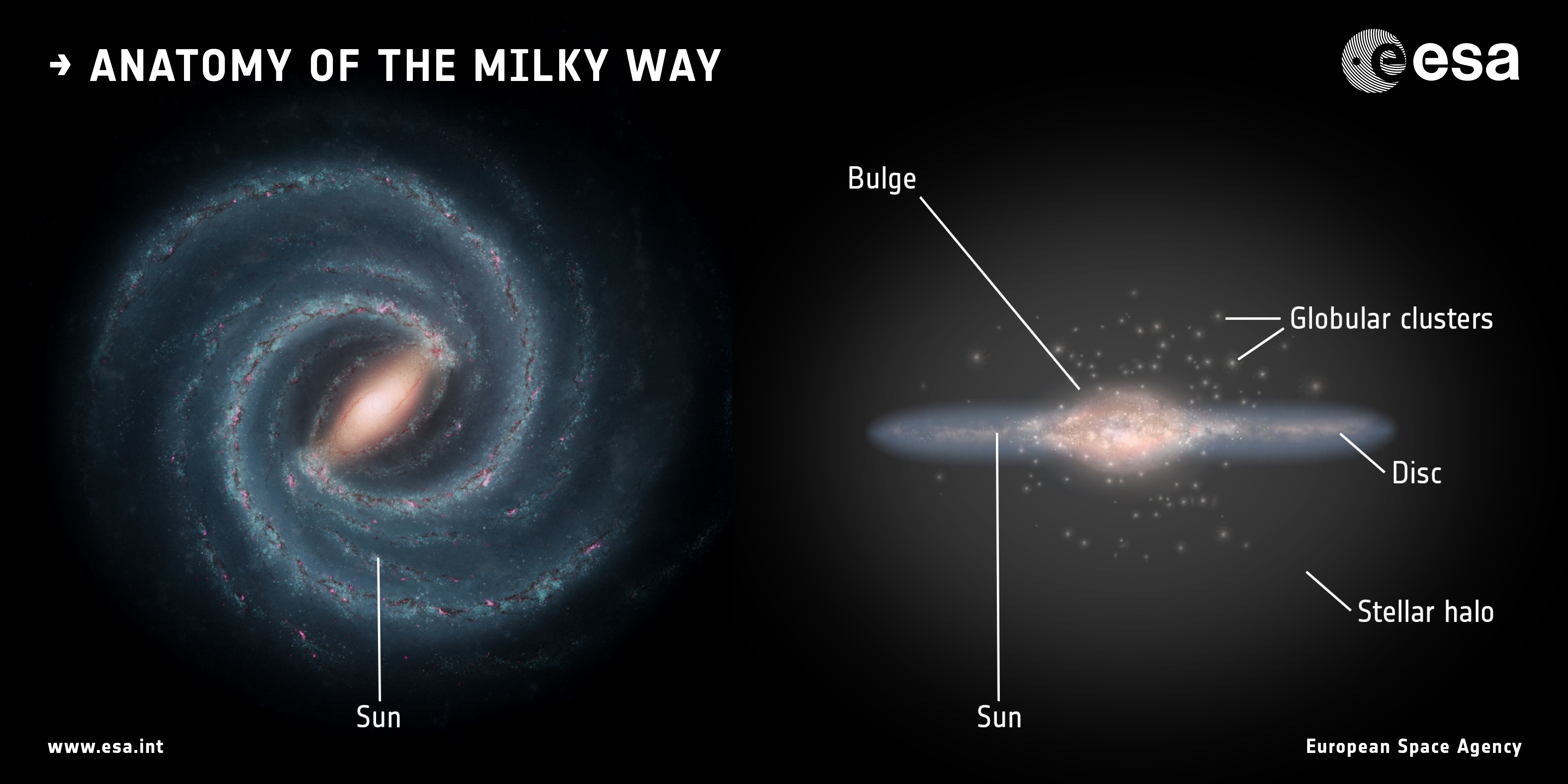 Galactic Rotation Curves
Can use rotational velocity to inform about mass of galaxy:



Most visible light in galaxies in the disk! So, would imply:
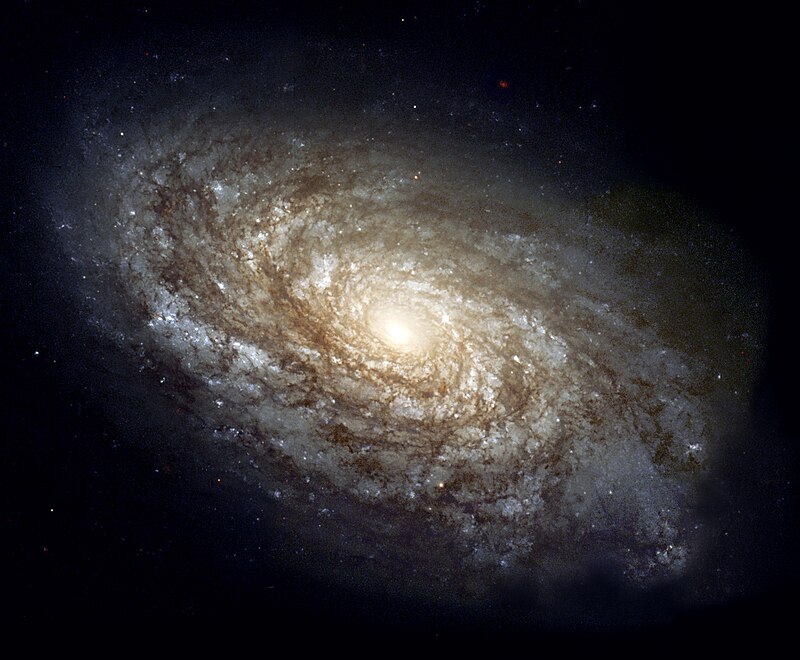 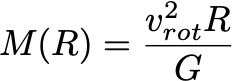 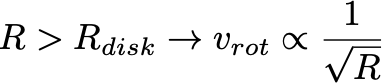 Rotation Curves External Galaxies
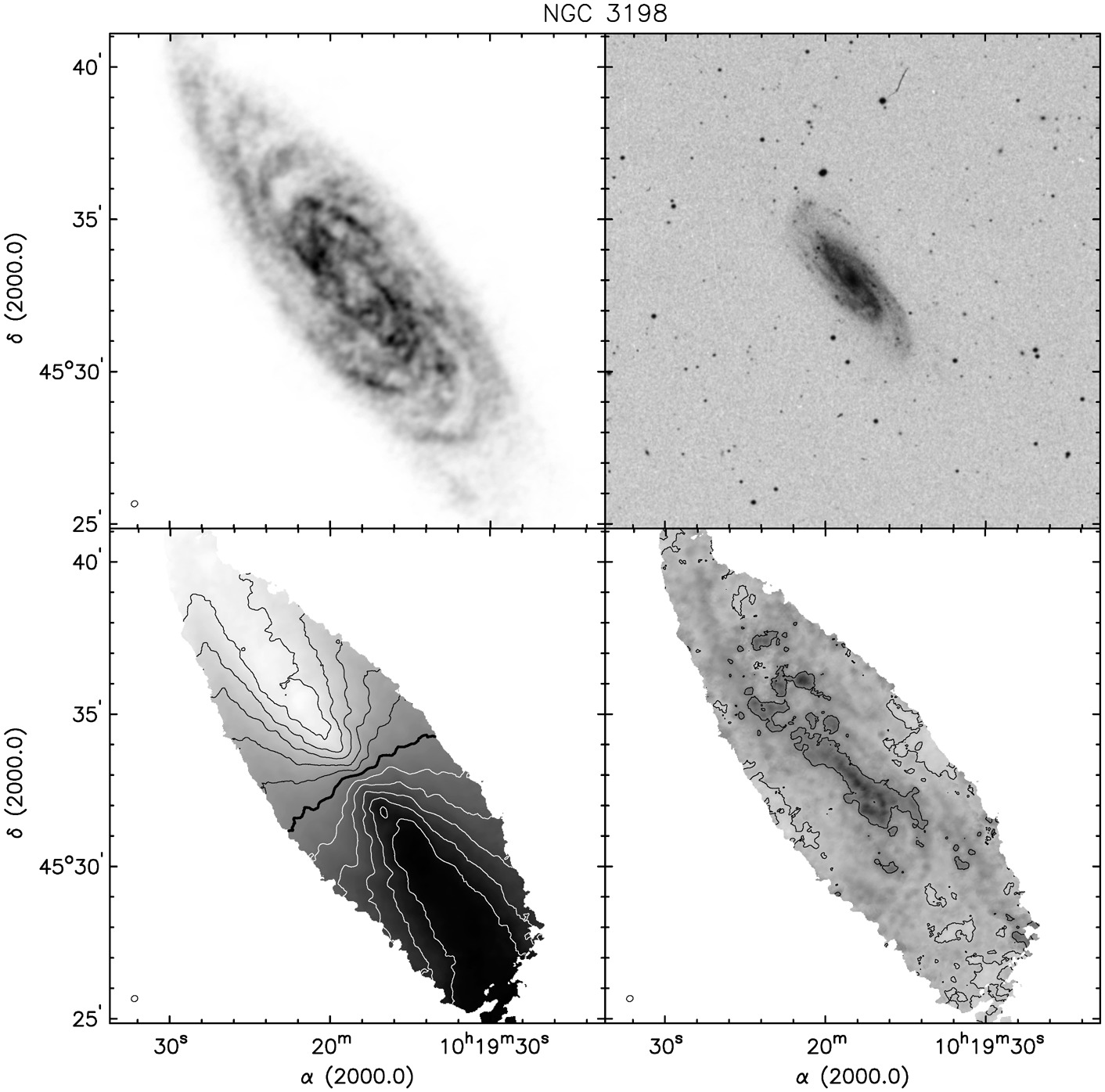 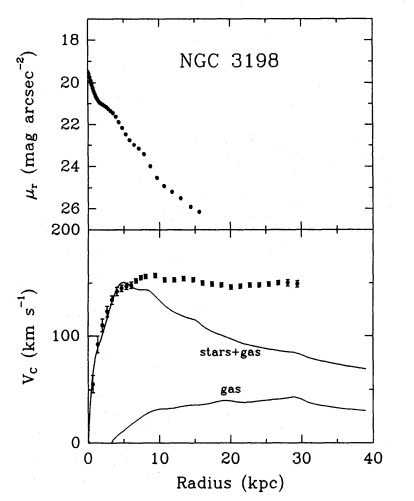 HI
Optical
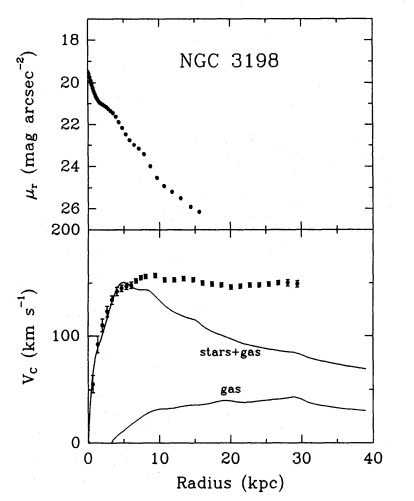 Velocity Dispersion
LOS Velocity
Image Credit: Begeman 1989
Image Credit: Walter et al. 2008
[Speaker Notes: MGC 3198

Mu = surface brightness profile. Assume mass to light ratio to get density profile]
Rotation Curves External Galaxies
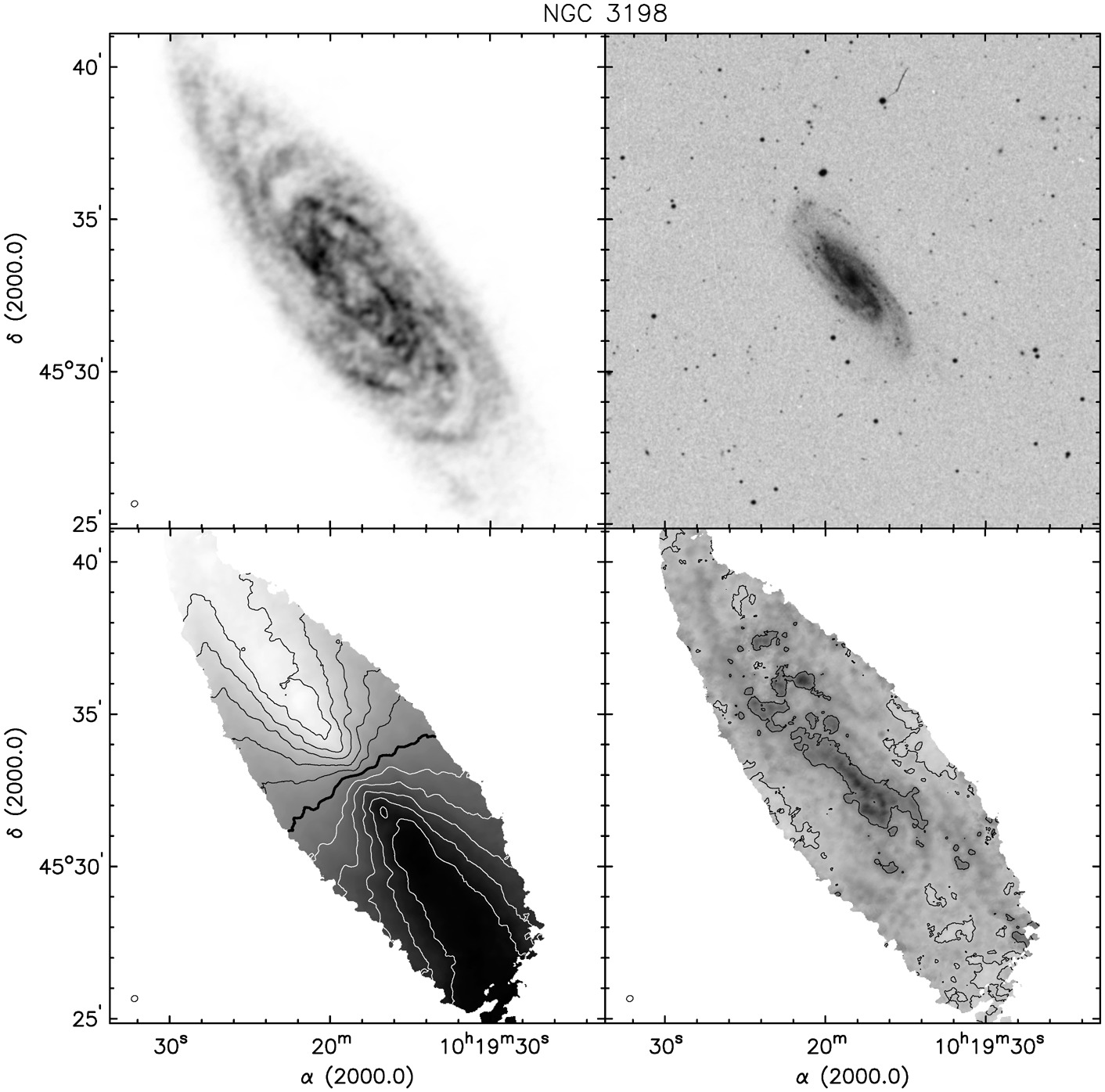 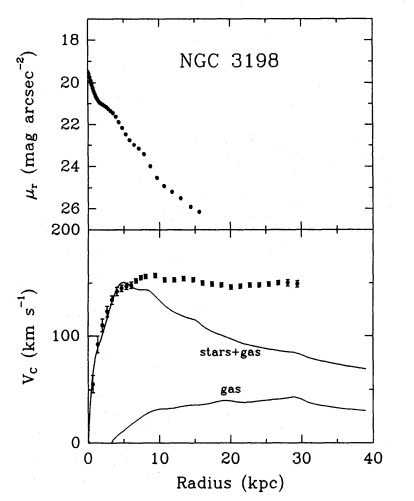 HI
Optical
Velocity Dispersion
LOS Velocity
What’s Missing???
Image Credit: Begeman 1989
Image Credit: Walter et al. 2008
[Speaker Notes: Mu = surface brightness profile. Assume mass to light ratio to get density profile

Know inclination? Then can get rotation curve]
Milky Way Rotation Curve – Tangent Method
How do you measure rotation when you are inside the rotating disk?
Use HI clouds!





Don’t know distance to clouds? Assume v decreases with R


Have relationship between circular velocity and R!
Only works for R < RSun…
Assumes maximal velocity at tangent…
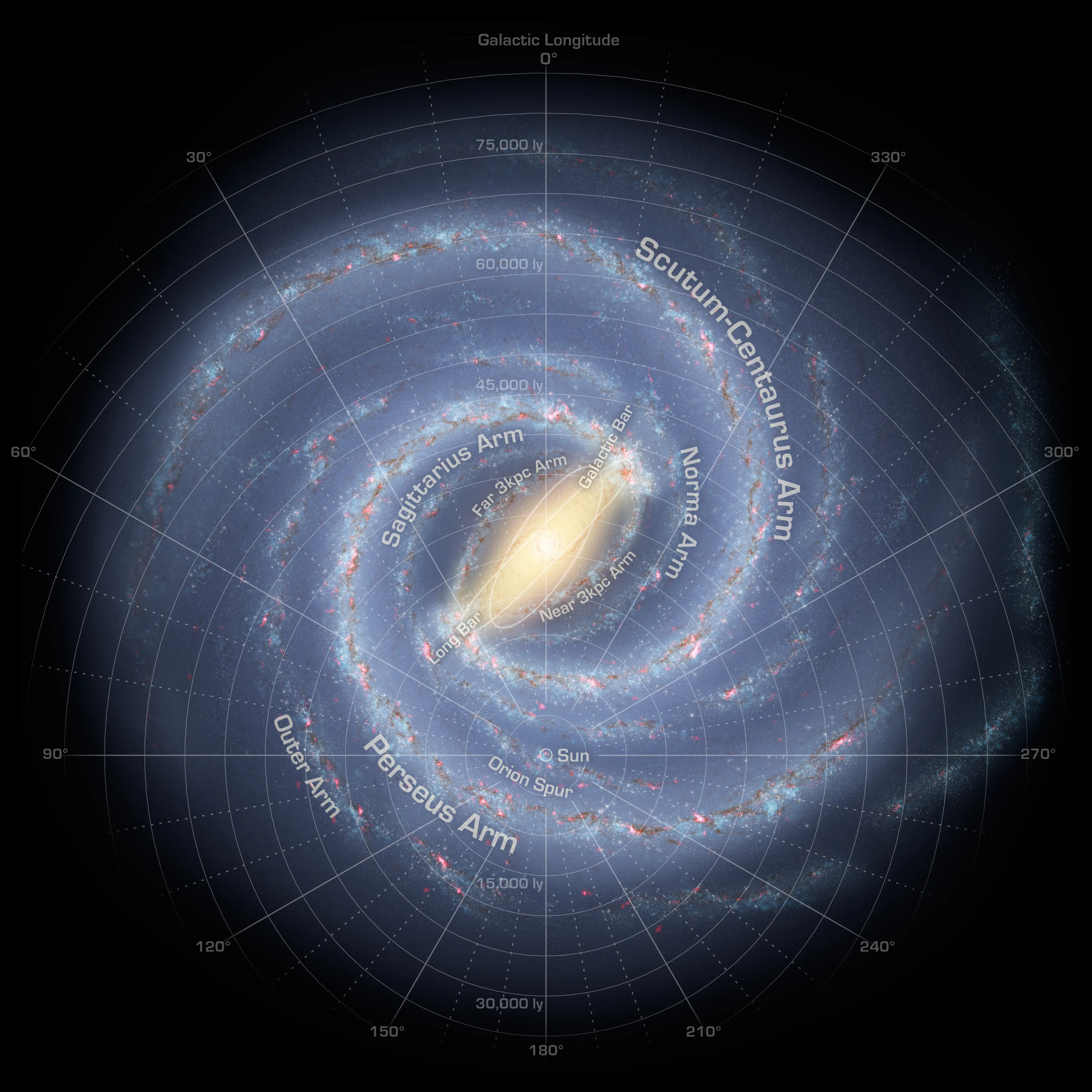 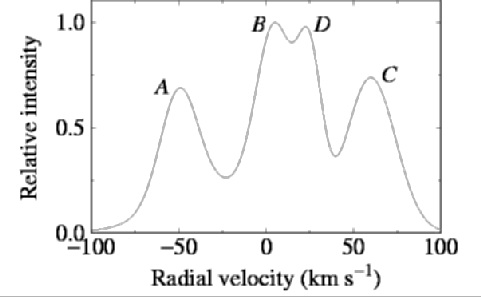 A
Rmin
B
RSun
C
l
d
D
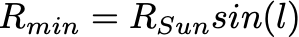 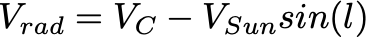 Milky Way Rotation Curve
Less tracers at large R (use HII regions, VERA parallax)
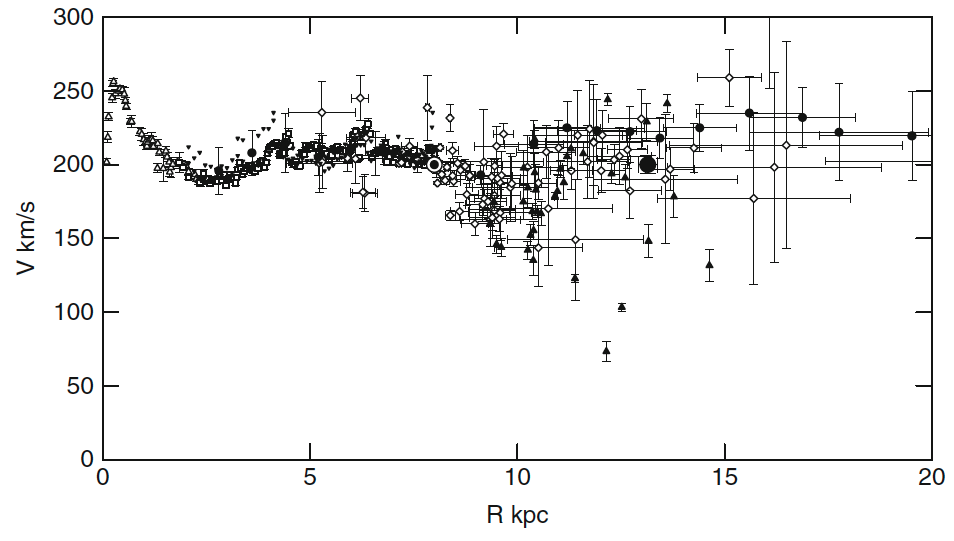 Dips?
NEED MORE THAN A DISK!
Also, no dropoff at large R
Image Credit: Sofue et al. 2009
[Speaker Notes: Vera parallax is from mission monitoring radio emitting stars]
Milky Way Rotation Curve
(Dark) Halo
Disk
Bulge
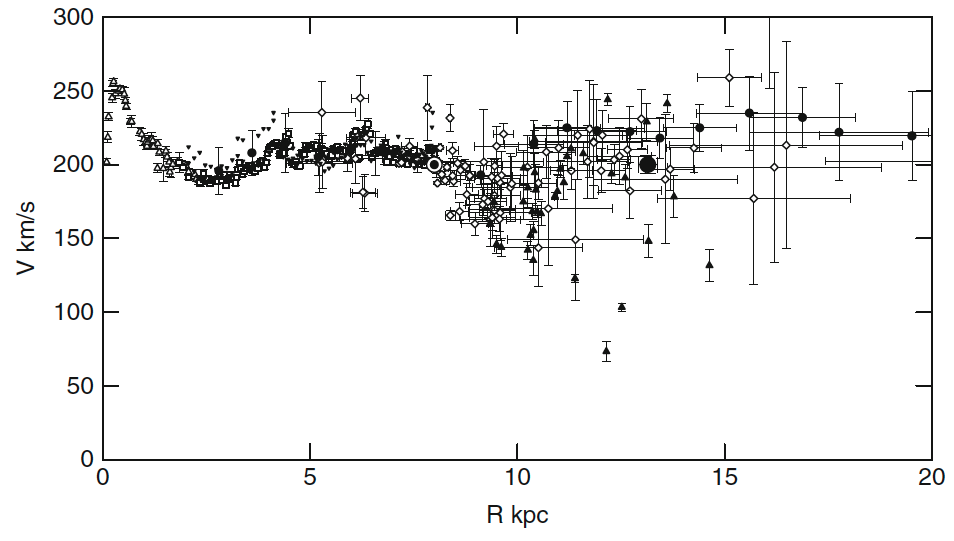 NEED MORE THAN A DISK!
Image Credit: Sofue et al. 2009
Milky Way Components
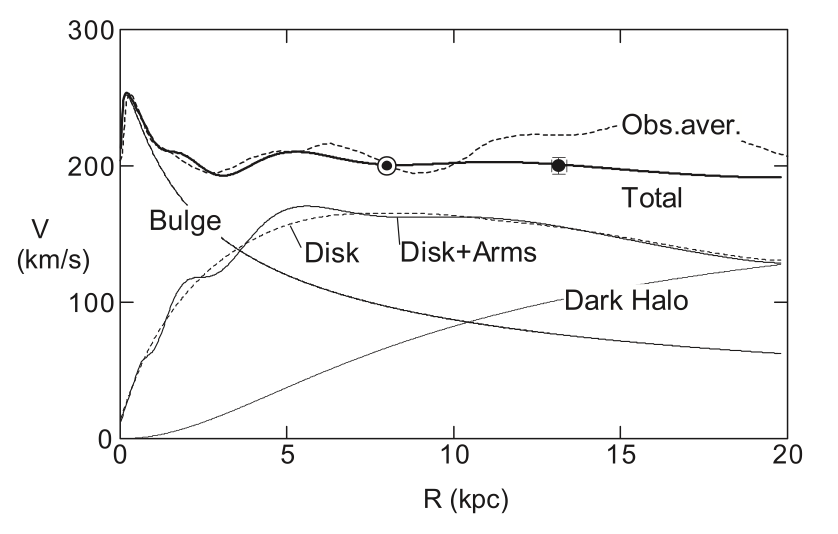 Velocity profile of three components
Adding spiral arms adds “wiggles” to the curve
Explain dips in rotation curve?
Some recent studies don’t see such pronounced dips
Image Credit: Sofue et al. 2009
Milky Way Components
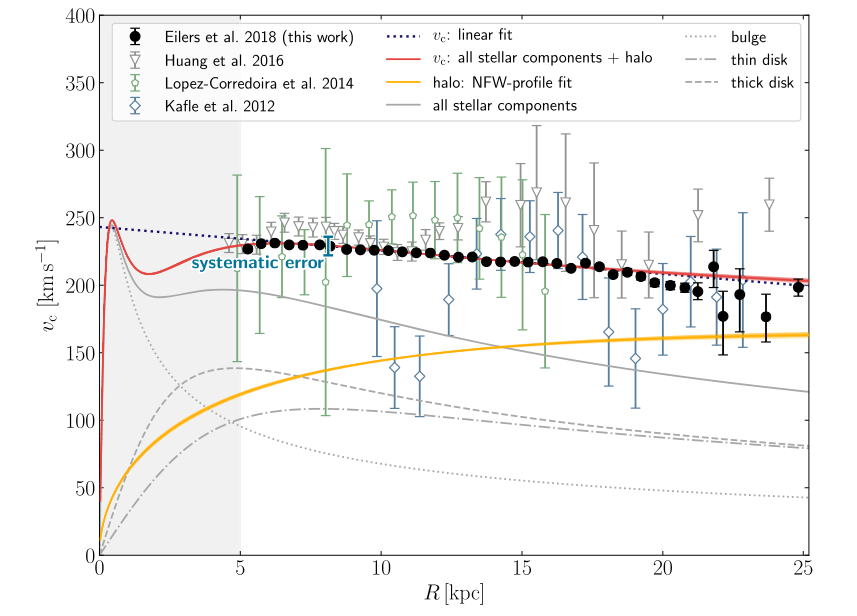 Velocity profile of three components
Adding spiral arms adds “wiggles” to the curve
Explain dips in rotation curve?
Some recent studies don’t see such pronounced dips
Image Credit: Eilers et al. 2019
Milky Way Mass Profile
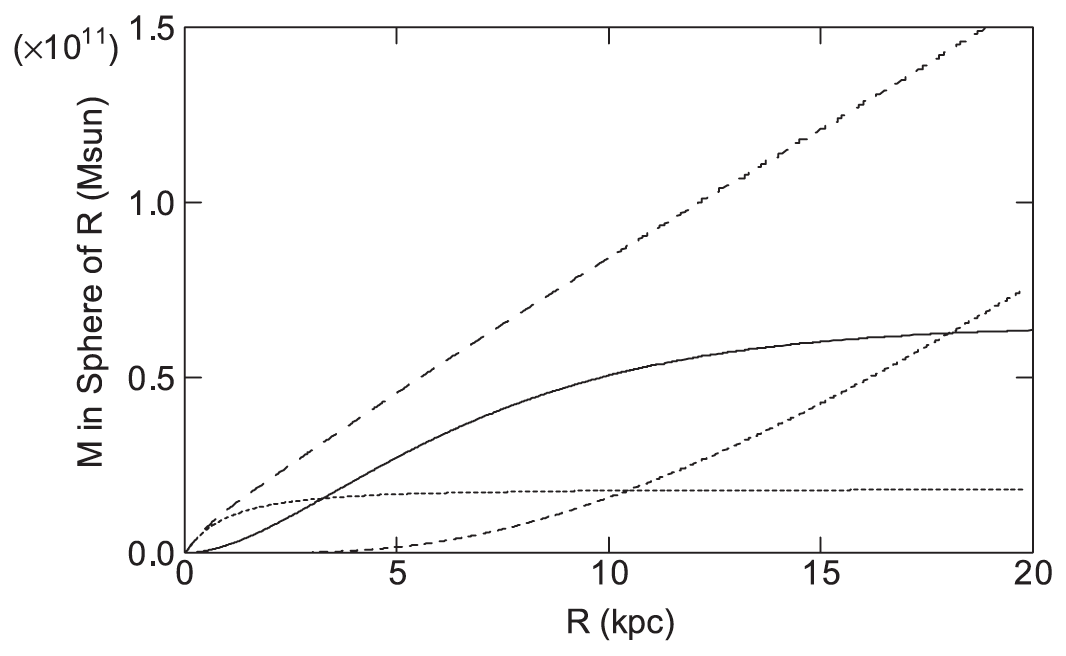 Fitting rotation curve with 3 components gives total mass profile
~1011 Msun for R < 12 kpc
Median stellar mass:
0.3 Msun
~300 billion stars
Total
Disk
(Dark) Halo
Bulge
Image Credit: Sofue et al. 2009
Next Week
In class exercises!
https://github.com/imedan/gs_guest_lecture